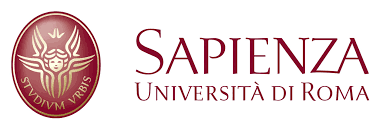 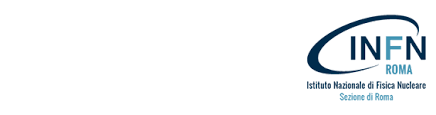 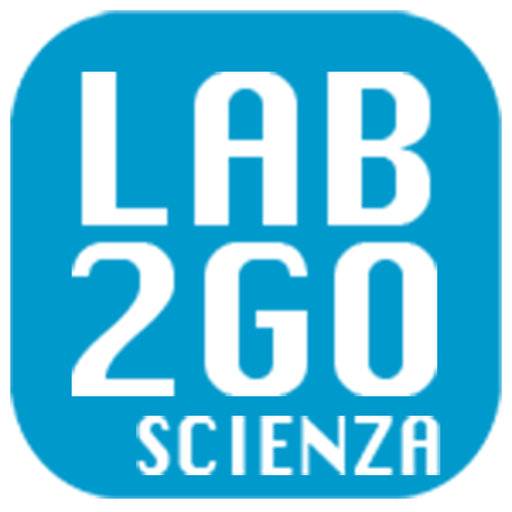 Lab2Go 2023/2024
riassunto delle attività
percorso disciplinare: FISICA
Francesco Safai Tehrani, Stefano Sarti
Evento Finale – 10 Maggio 2024 – Aula Magna Sapienza, Università di Roma
Lab2Go Fisica Roma 2023-2024
21 scuole (Sapienza / INFN-Roma1 / INFN-Roma2)
               * 20 Lazio
               * 1 Molise 
	(~250 studenti, ~25 docenti)
22 tutor
6 borsisti, condivisi anche con Musei Scientifici
Le scuole: licei (scientifici, classici, scienze umane, …) e istituti tecnici
Roma, Civitavecchia, Bracciano, Rieti, Frosinone, Ceccano, Bojano (CB)
GRAZIE a tutti i partecipanti!
Le presentazioni in questa sessione:
"Dante “scienziato”?", Scuola: Liceo Dante, Roma 
Noi, studentesse e studenti del Liceo Classico Dante Alighieri di Roma, in questa presentazione vogliamo mostrare il legame tra materie umanistiche e scienza moderna. In particolare, reciteremo e commenteremo alcuni versi Danteschi che fanno riferimento ad aspetti scientifici e che evidenziano la modernità della visione dantesca.
"Un fulmine in provetta: la scala di Cross", Scuola: IISS Lombardo Radice Bojano
La scala di Cross, ideata dal fisico statunitense Cross agli inizi del XX secolo, consente di studiare la conducibilità elettrica dei gas in funzione della pressione.
Lo strumento è costituito da sei tubi, posizionati verticalmente su un telaio di alluminio, contenenti lo stesso gas a pressioni diverse. Quando i tubi sono sottoposti a una data differenza di potenziale, il cui valore si può stimare grazie alla legge di Paschen, il gas in essi contenuto si ionizza dando luogo a fenomeni luminosi diversi e dipendenti dalla pressione interna del gas. In particolare, per pressioni dell’ordine di 40 mmHg, si osserva un tipo di scarica detta “filamentosa rosa”, simile a quella che si produce nel caso di un fulmine.
Abbiamo approfondito la fisica alla base del funzionamento di questo strumento, analizzandone le caratteristiche costruttive e pianificando di testarne il funzionamento il prima possibile